Careers in Laboratory Animal Science
5th – 8th Grade Focus or
9th - 12th Grade Focus
[Speaker Notes: Many of you are just concerned with getting thru the grade you are in now, but your future is ahead of you!]
What is Laboratory Animal Science?
Care and use of laboratory animals
For scientific and medical research - essential to the improvement and protection of the quality of all life
Humane and responsible care of laboratory animals is vital to quality research
[Speaker Notes: Laboratory animal science benefits humans with scientific and medical research.  Animal health and well being also benefits from this research.]
What animals are needed?
Mice & rats – 95% of all studies
Bred specifically for research
Zebrafish & Invertebrates, like fruit flies
Dogs, cats, pigs, monkeys – less than 1% of all studies
[Speaker Notes: The majority of animals needed to help with biomedical research are rodents that are bred specifically for research. Larger animals, like dogs, cats, pigs and monkeys are needed in the final stages of testing, but account for less than 1% of the animals that help.]
What types of jobs/careers are available?
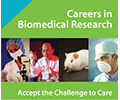 Careers in Biomedical Research Brochure
[Speaker Notes: AALAS – American Association For Laboratory Animal Science – the AALAS Foundation’s parent organization – has a nice brochure outlining many options. We will give a video overview with this presentation.]
What types of jobs/careers are available?
How we can help!
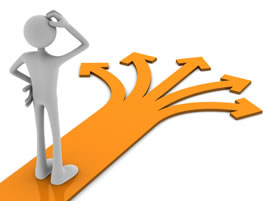 [Speaker Notes: The paths available are diverse and can be confusing.  We hope to show you some people doing some of these jobs.  They can explain in their own words what they do, what education they needed and why they love their work!]